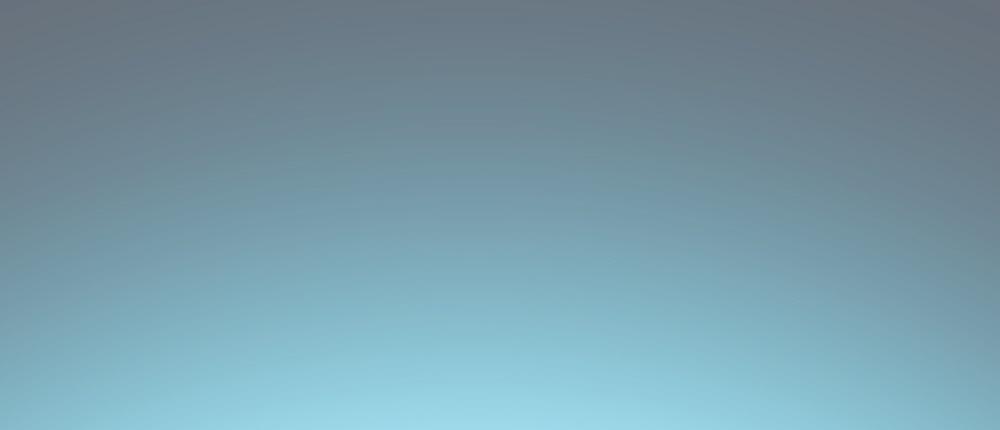 Introducing
SC25
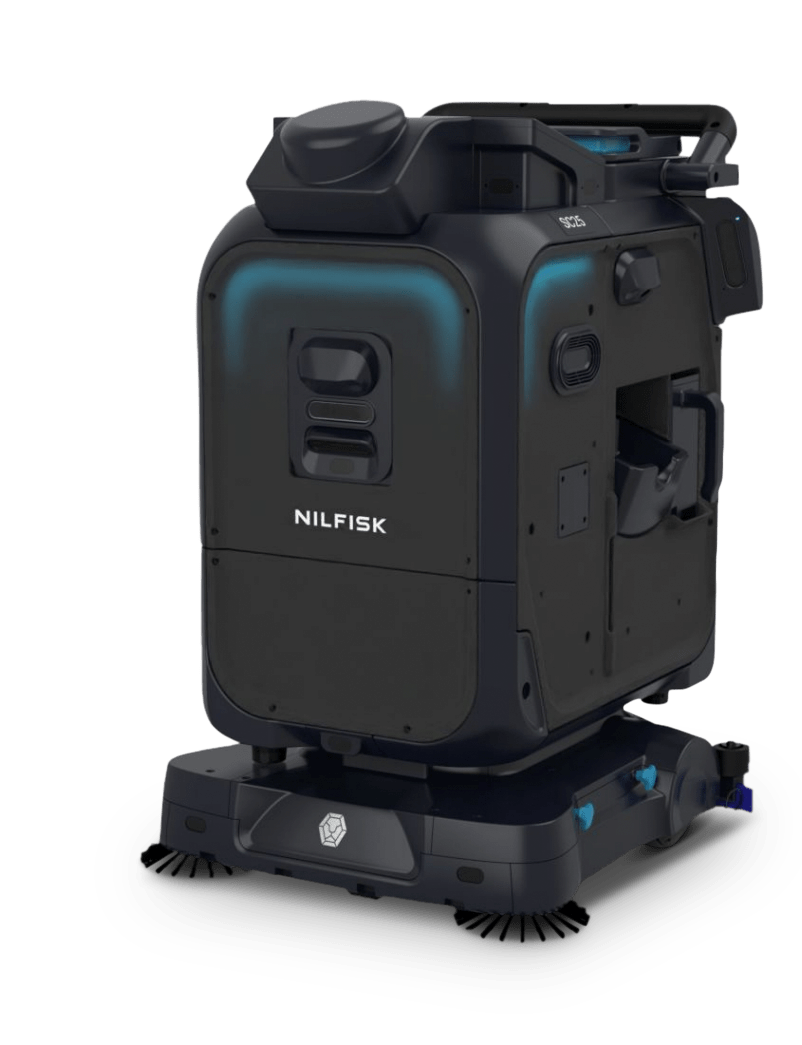 Agenda
1
Introducing SC25
2
Target Customers and applications
3
Key features and benefits
4
Head to Head – Nilfisk vs Lionsbot
5
ROI for the SC25
6
Proof of Clean / Data management
7
Next steps
2
COMPANY CONFIDENTIAL
1
Why SC25?
Smart, compact cleaning.
Reliable, resourceful cleaning at the push of a button.
3
COMPANY CONFIDENTIAL
The future of clean: Robotics
4
COMPANY CONFIDENTIAL
Maintaining high standards of cleanliness: daily obstacles
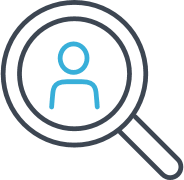 Labor shortages
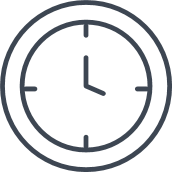 Tight scheduling
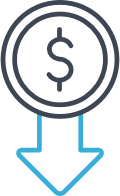 Costs
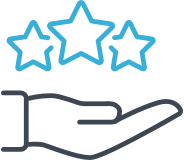 Presentation and hygiene standards
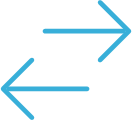 Inconsistency
5
COMPANY CONFIDENTIAL
SC25: The solution to your everyday constraints
3.	Maximise your 	productivity

A productive colleague for the daily cleaning. Reorganise your labour on what matters the most helping you to save on costs
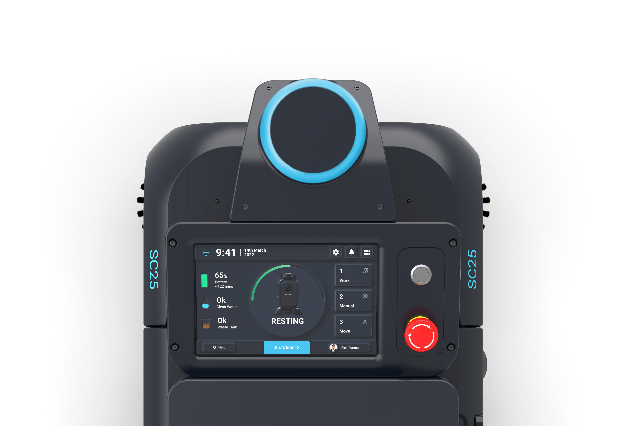 1.	Consistency and 	reliability

Consistency and precise performance every time helping to increase hygiene and the presentation of your environments
2.	People and safety

Cleaning at the highest safety standards with state-of-the-art autonomous technology
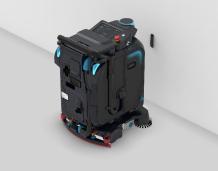 4.	Unparalleled ease 	of use

Multiple intuitive operation modes for all the cleaning needs at the highest safety standards
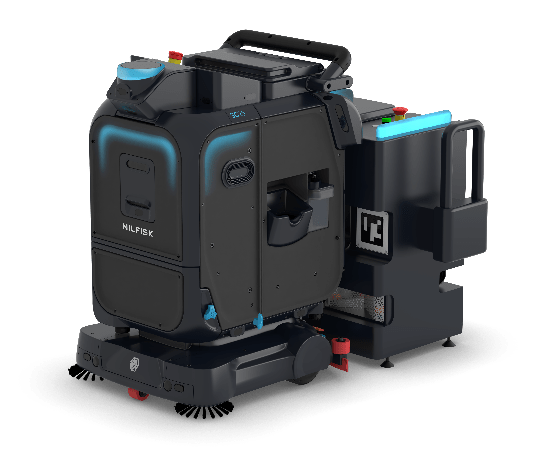 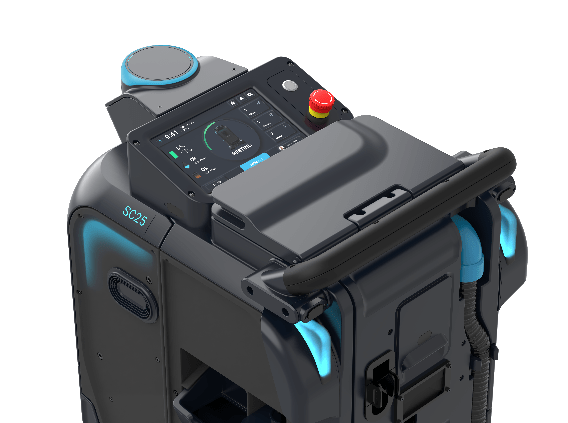 6
COMPANY CONFIDENTIAL
1. Consistency and reliability
Nilfisk cleaning performance
Outstanding scrubbing and drying performance with a standard polypropylene cylindrical brush for light sweeping technology which picks up even the small debris  
Detergent dosing system, which tackles even the dirtier areas and elevates the machines’ cleaning performance
Autonomous technology
State of the art autonomous technology guaranteeing close to 100% coverage of the cleaning plan with the same performance every day
Proof of cleaning through the cleaning reports via mobile and web app
Compact design
Get high productivity by filling and covering even tighter areas in less time with a zero-degree turn ability
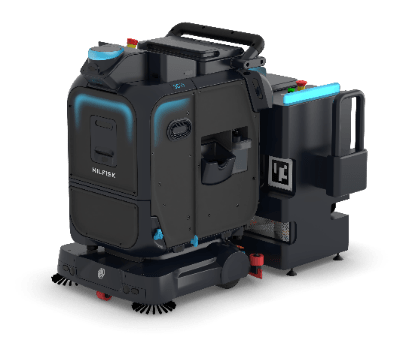 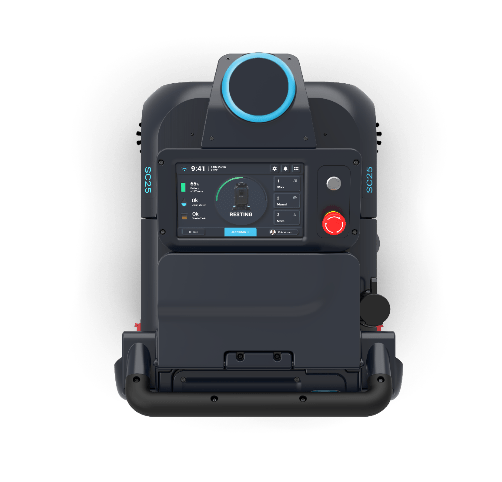 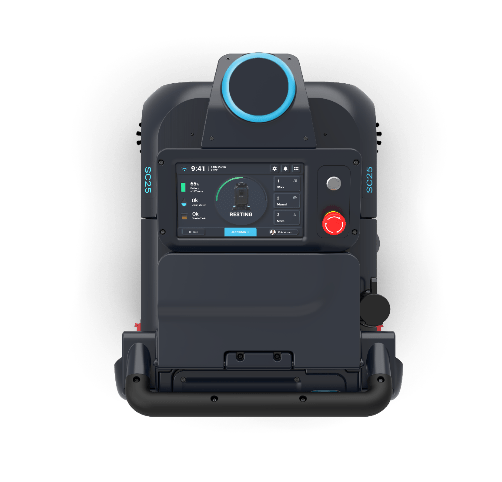 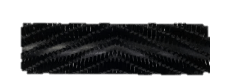 7
COMPANY CONFIDENTIAL
2. People and safety
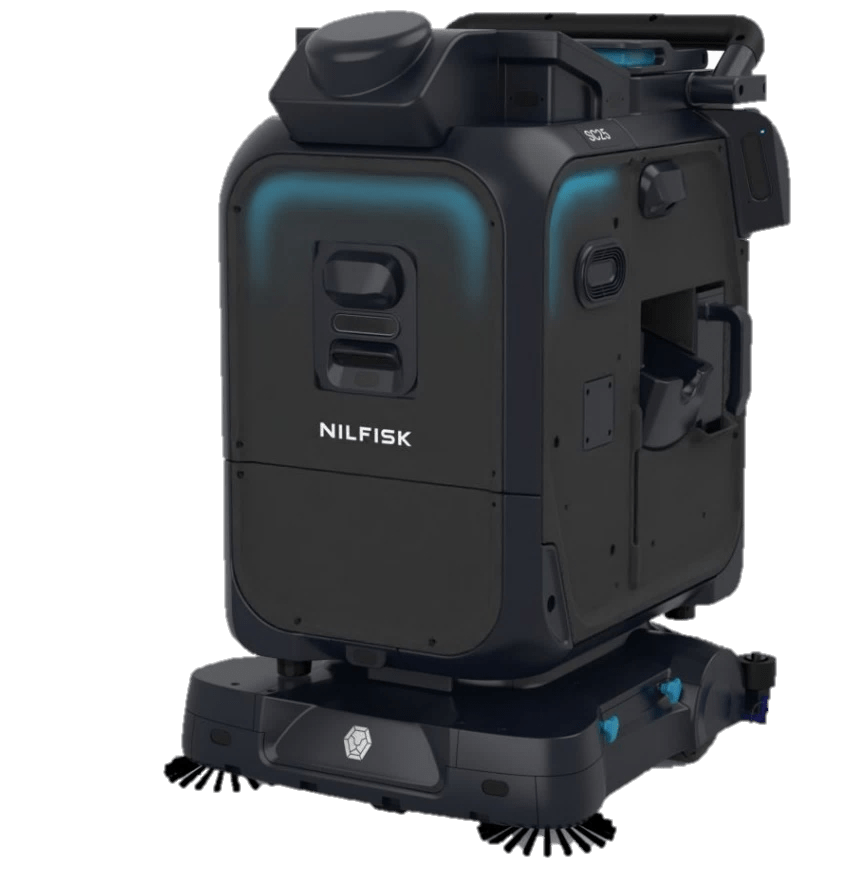 One of the only 3rd party certified safe autonomous cleaning machine on the market
Nilfisk SC25 bears the cETLus mark and has been 3rd party certified against the CSA/ANSI C22.2 No. 336-17 robotic safety standard by Intertek
Only independent and recognised test laboratories can certify products against industry standards
Intelligent programming allows the machine to carefully operate around people during open hours
8
COMPANY CONFIDENTIAL
3. Maximised efficiency and productivity
Cleaning schedules
Schedule cleaning plans on the machine’s UI to enable an automatic start of the cleaning operations
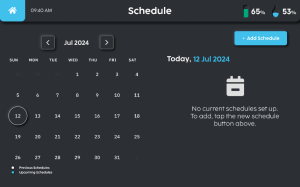 Optional docking station
The docking station is charging, dumping dirty water and refilling with fresh water automatically, in order to fully automatise the cleaning operations
Compact design
Get high productivity by filling and covering even tighter areas in less time with a zero-degree turnability
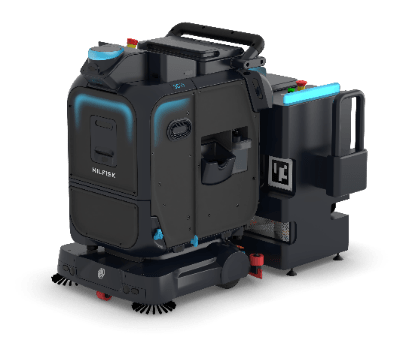 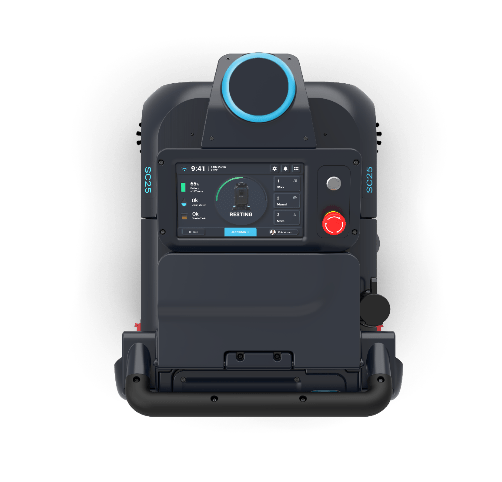 9
COMPANY CONFIDENTIAL
4. Unparalleled ease of use
Battery
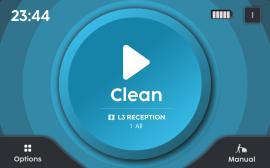 More menu
Fast start – intuitive interface gets you up and running quickly and ensures even first-time users become proficient in minimal time
Large 10-inch touch screen displays easy-to-understand controls and step-by-step guidance
Simple icon-based user interface 
Get instructions and improvement tips with on-screen tutorial videos
Just press play and clean all your spaces
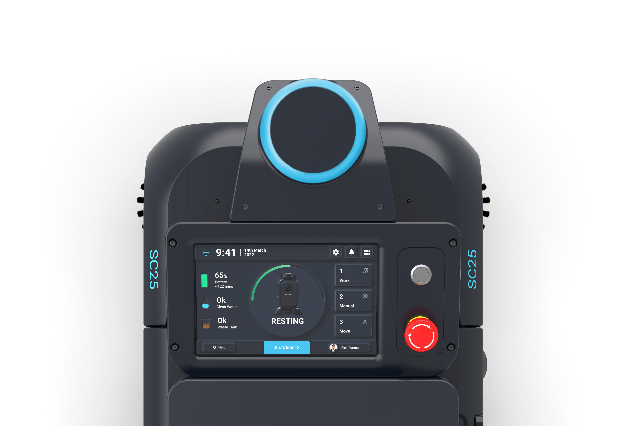 Options: More operational features for robot
Manual: Used for manual cleaning
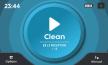 10
COMPANY CONFIDENTIAL
Ease of use and versatility
Cleaning plan modes
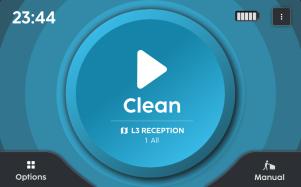 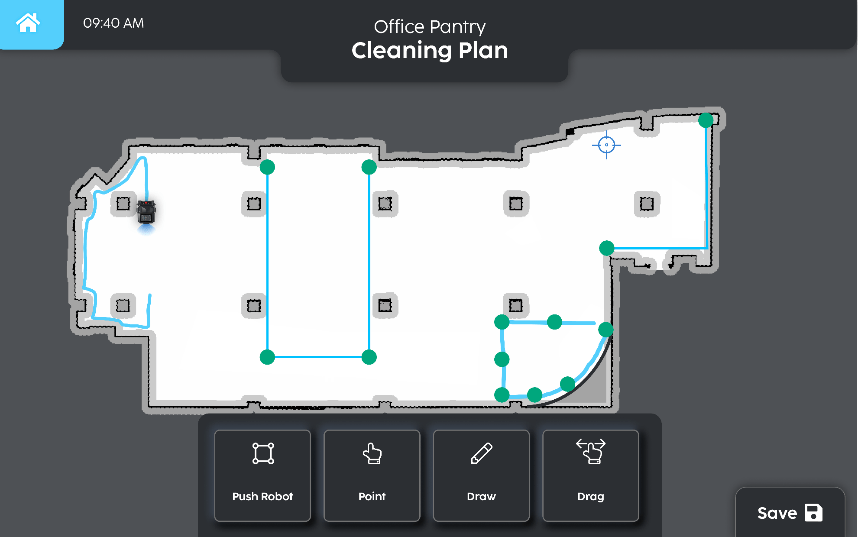 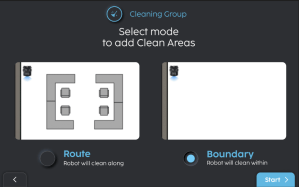 Autonomous cleaning modes
Route (CopyCat)
With a single manual ride, the machine precisely learns exactly how you want to clean
CopyCat is designed to clean the way you clean

Boundary (Fill in)
The operator drives once around the perimeter of the area to be cleaned, and the SC25 cleans every inch in the middle
Drive the perimeter of the area you want to clean, any shape you need
Manual cleaning mode
The operator uses the machine like any other walk behind scrubber-drier for ad-hoc jobs
Remote mode (only for Nilfisk specialists)
Map editor
Create a map of a location via a laptop in few simple clicks via the proprietary map editor
Adjustment to the map made remotely
11
COMPANY CONFIDENTIAL
Ease of use and versatility
Magic mode – 3 simple steps to the robotic cleaning
Step 1
Place the machine in front of the magic tag at 20-30 cm and scan it (7-10 inches)
Magic tag – attached to a vertical surface, serves as a home point and stores several cleaning plans
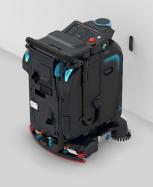 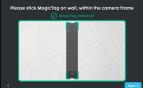 Step 2
If the map has multiple cleaning plans
(sections), user can click on the edit
icon and choose the desired section
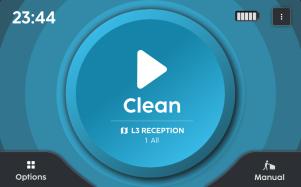 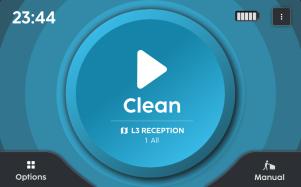 Step 3
Just press “Clean”
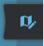 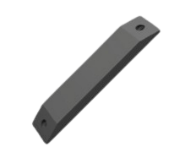 12
COMPANY CONFIDENTIAL
2
Primary application and use
13
COMPANY CONFIDENTIAL
Primary application & use
SC25
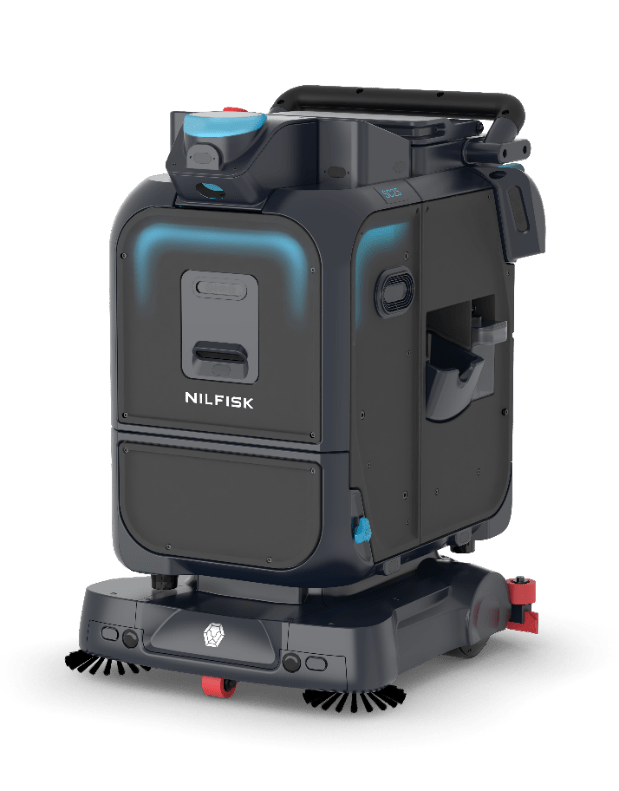 Nilfisk is introducing a small autonomous scrubber – SC25:
22L Solution /25L Recoverytank capacity
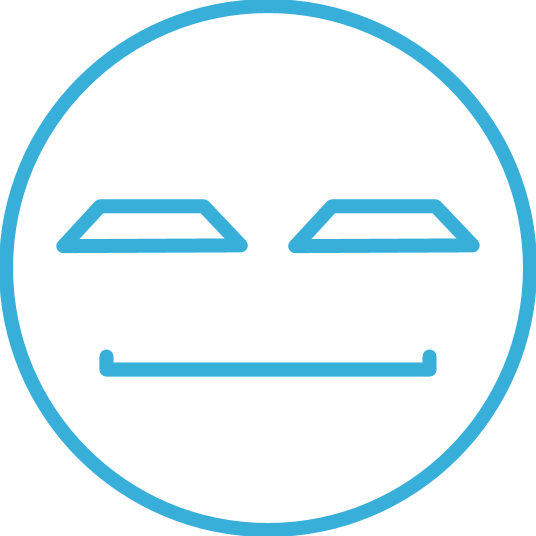 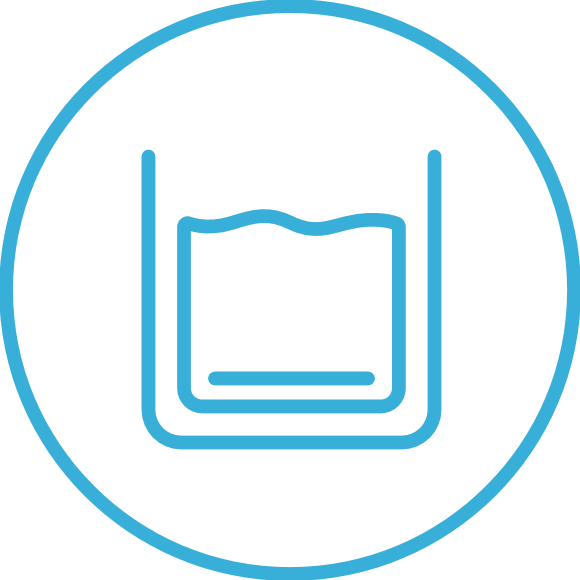 Up to 3 h running time
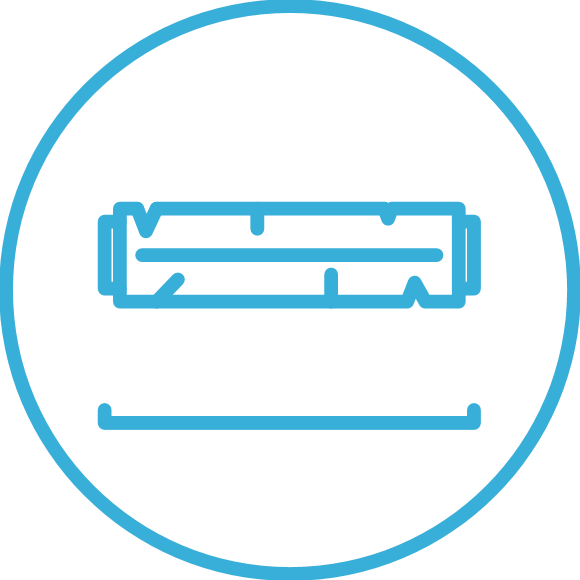 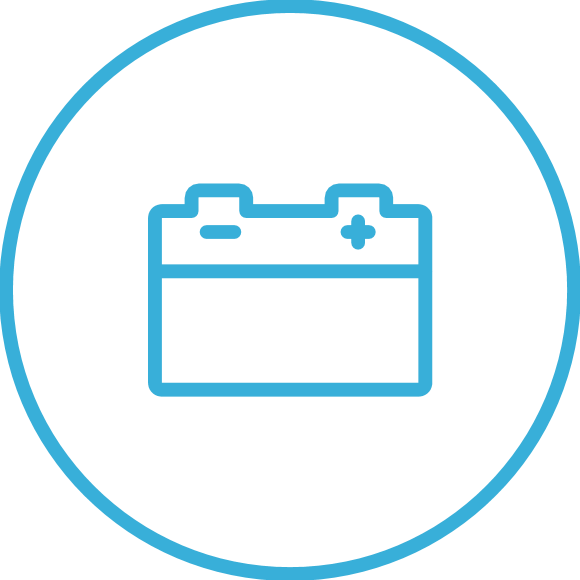 36.6 cm cylindrical
Li-ionbattery
Main customer segments: 	
Primary: Retail, Healthcare, Offices
Secondary: Education

Main Jobs to be done/Applications: 
Cleaning of facilities around 500 – 2000 sqm
Daily cleaning up to 3h a day
Small supermarkets, office spaces, clinics, mid sized schools…
Various hard floors: tiles, concrete, stone, plastic, epoxy, etc..
Type of dirt: general dirt, grease, spills of liquids, etc..
14
COMPANY CONFIDENTIAL
Target applications
SC25 scrubber primary applications
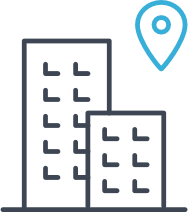 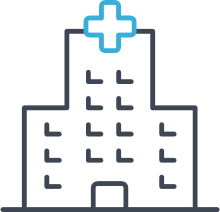 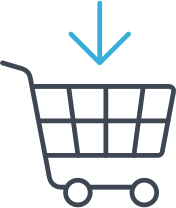 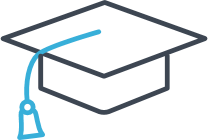 15
COMPANY CONFIDENTIAL
3
Key features and benefits
16
COMPANY CONFIDENTIAL
SC25
Product summary SC25
Key Specs*
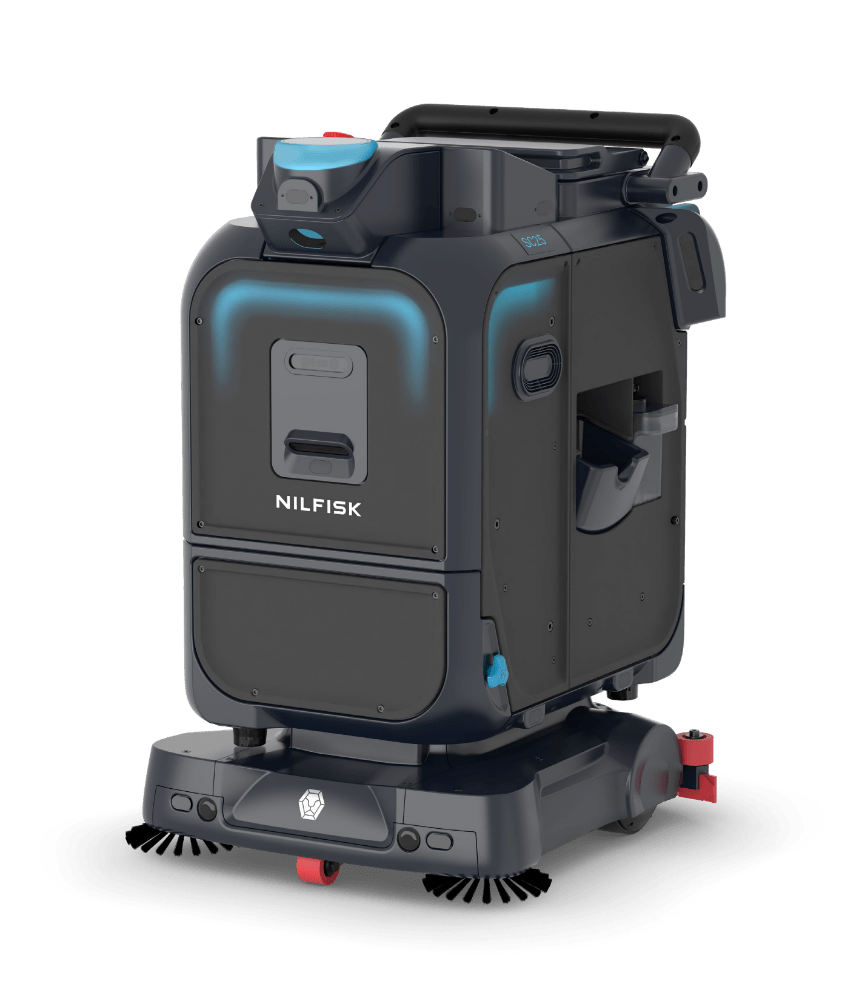 22 L
solution tank
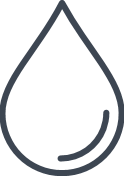 Up to 3 h
running time
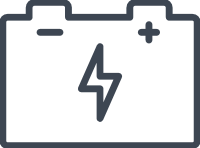 Docking station
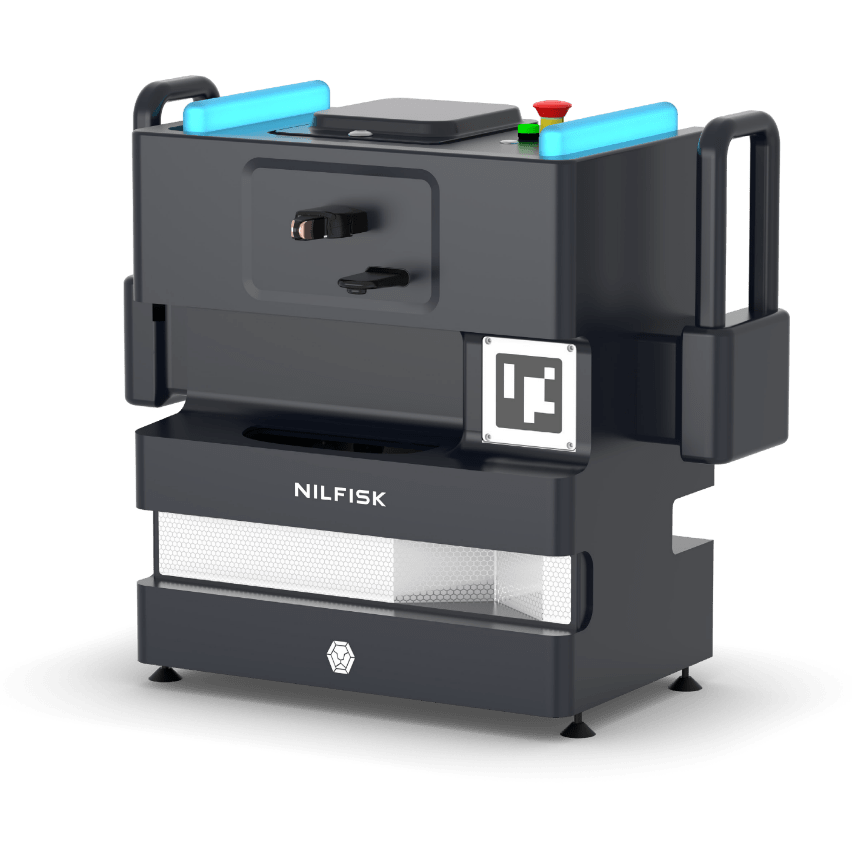 1.5 – 3 h
Cleaning time
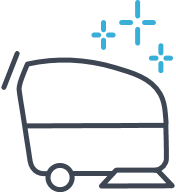 911 mm
Up to 1500 m2 per charge
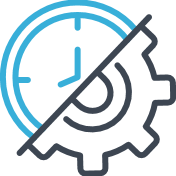 Up to 8 kg
brush pressure
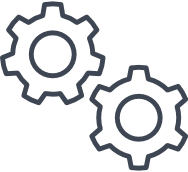 722 mm
654 mm
(w side brushes)
Up to 3 h
Max charging time
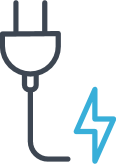 * Specs to be confirmed, rendering of the final design.
17
COMPANY CONFIDENTIAL
SC25
Main components
Touch screen
Side water inlet 
Chemical tank
Front cameras* and drop offs for obstacle avoidance
Diagonal 2D lidars placement – 360° field of view
15 premium grade ultrasonic of 0.9 m range
Side cameras for coverage during turns
Optional 3D lidar housing
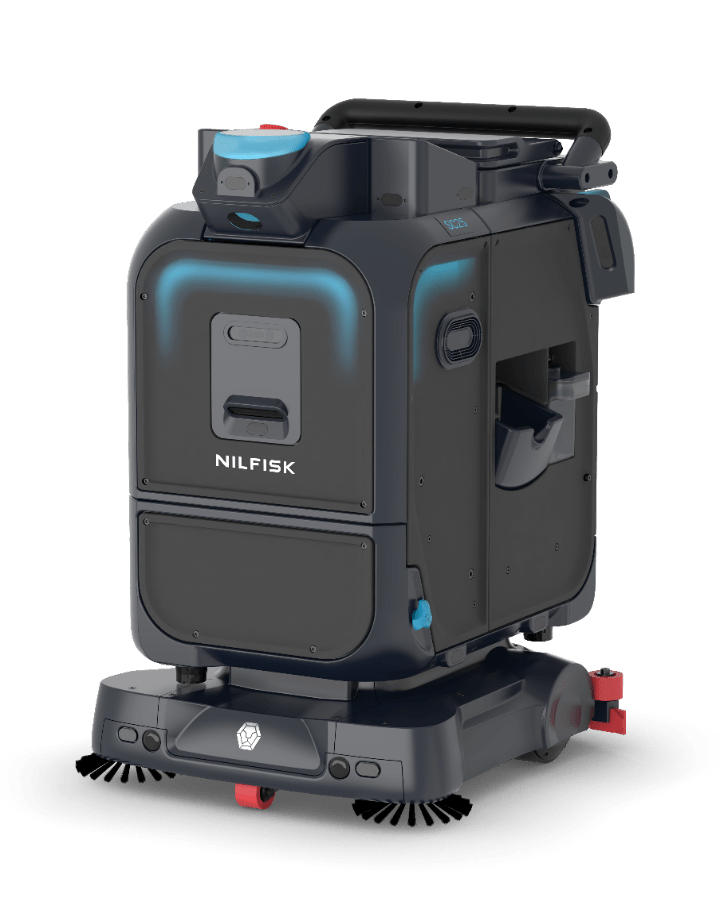 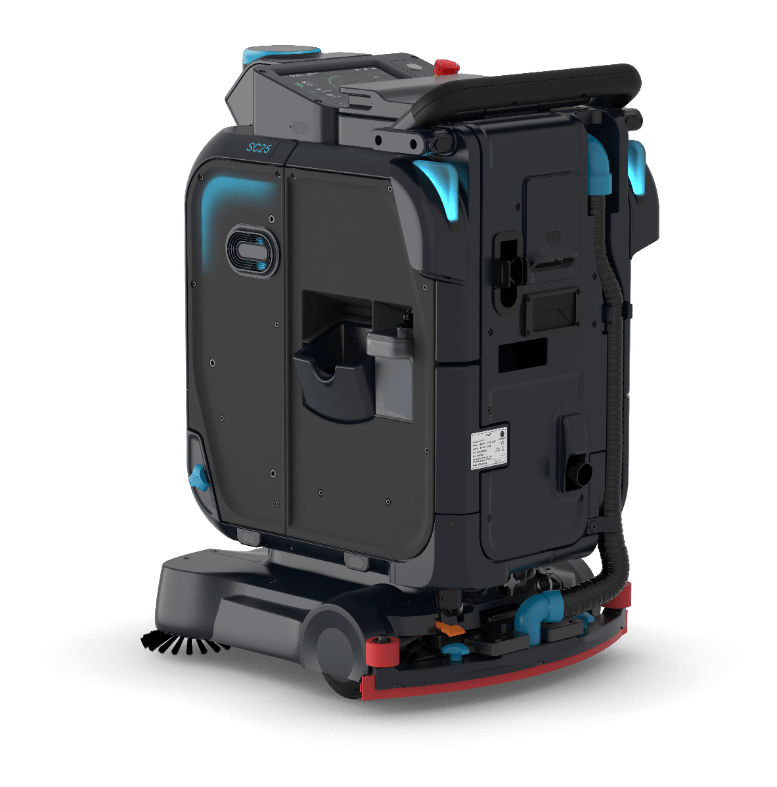 5
5
4
2
3
7
1
8
6
6
6
6
6
6
6
* One extra depth camera present in the front -  not available  in the picture
18
COMPANY CONFIDENTIAL
Key features & benefits
More on SC25 features
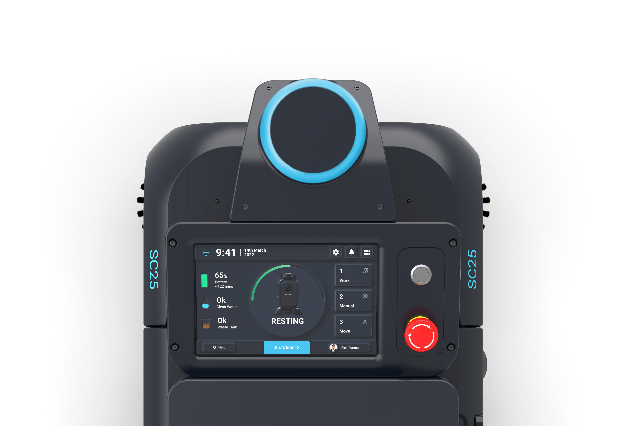 Intuitive design & simple operations 
Intuitive touchscreen User Interface with pin code operation, simple and fast autonomous mode operation with only 3 steps and all main cleaning functions controlled from operator’s position
Everything at a fingertip all operations can also be controlled via app, web or a remote command center
Comfortable driving position easy to use for spot manual cleaning operations
Productive and efficient
Zero-degree turn improve productivity and navigation even in the tightest areas  
Brush motor RPM control reduces energy consumption in lighter cleaning applications and increase productivity and runtime
Adjustable solution-flow levels where solution level is synced with the speed of the machine giving a constant flow per m2
Reliable and easy to maintain  
IEC certification compliant, meet the latest safety regulatory standard for North American and Europe
Designed to be easy. The intuitive coloured touch points allow for fast daily maintenance of the product
Optional docking station to improve productivity, which is available for hands free refilling and emptying water operations
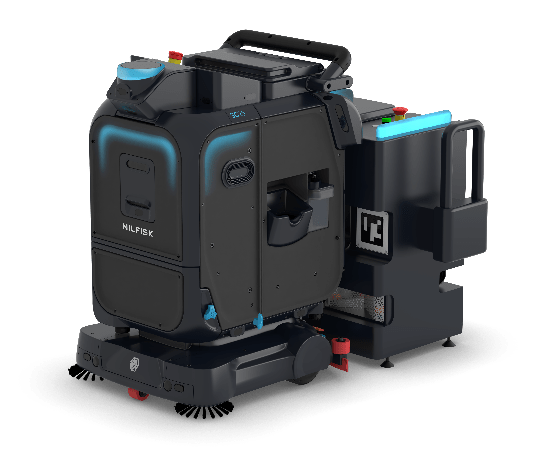 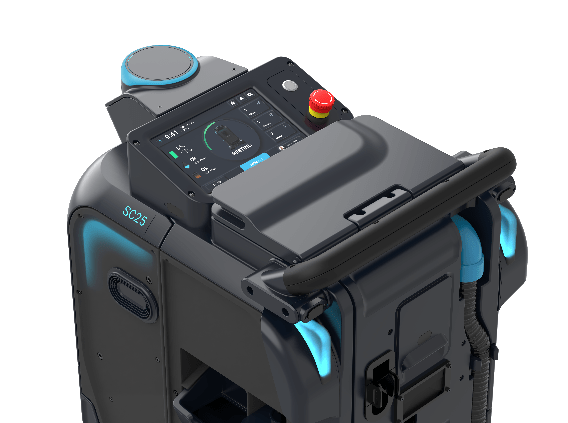 19
COMPANY CONFIDENTIAL
Accessories
SC25 accessory options
Docking station
Refilling/emptying
Charging
3D lidar
Mandatory equipment for navigating in dynamic/complex environments (e.g. Retail) and large open areas (>25 m wide)
Optional brushes
Nylon-Carbide (For heavy scrubbing e.g. factories, warehouse)
Soft bristles (For delicate floors e.g. marble, wood)
Microfiber (For polishing smooth surfaces)
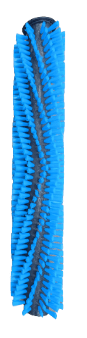 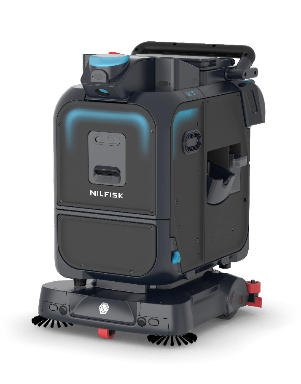 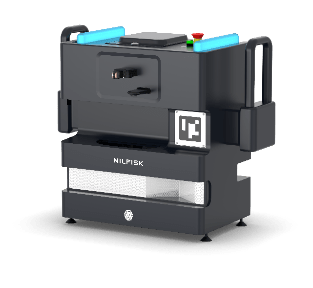 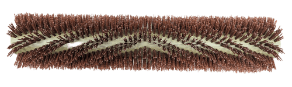 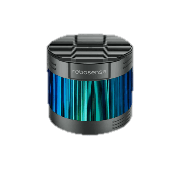 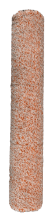 20
COMPANY CONFIDENTIAL
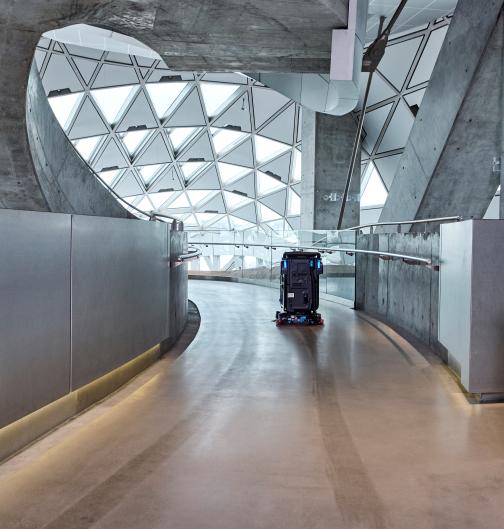 SC25
Key competitive advantages
IEC certification – complying to the latest regulation for robotic in EU/North America
Nilfisk service organisation
Nilfisk portfolio offering, bundling SC25 with multiple solutions 
Higher productivity due to the zero degree turn ability – faster during U turns
Nilfisk touch on the cleaning performance
Modular design – easier accessibility
21
COMPANY CONFIDENTIAL
4
Head to head with Lionsbot R3
22
COMPANY CONFIDENTIAL
R3 vs SC25
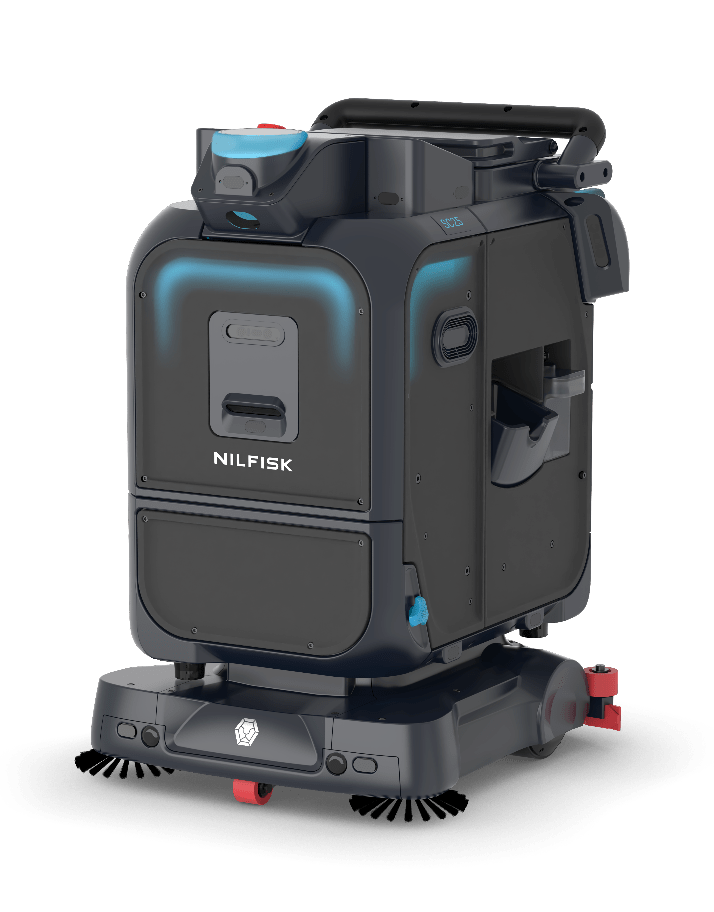 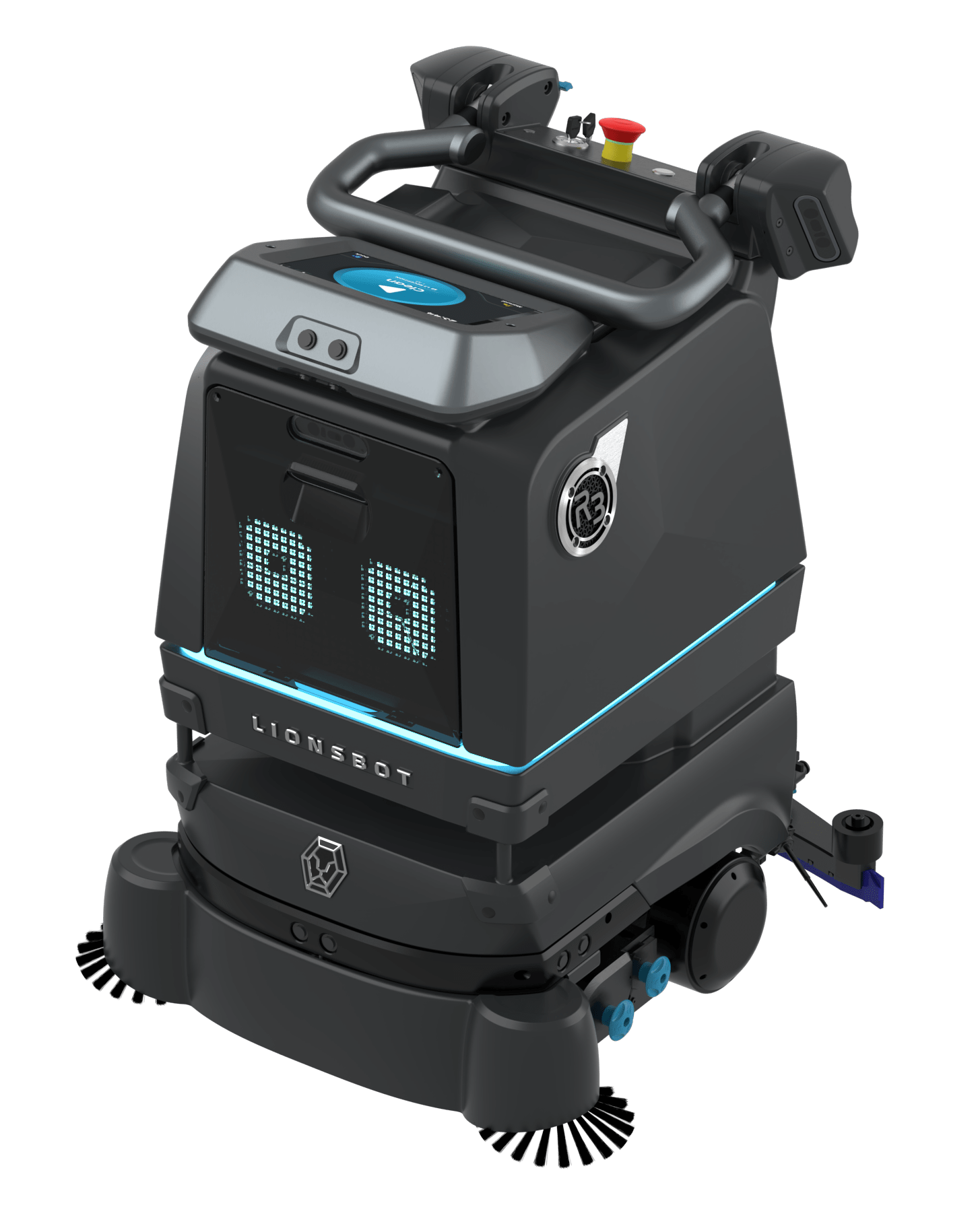 Main differences
23
COMPANY CONFIDENTIAL
5
ROI
24
COMPANY CONFIDENTIAL
Improve your ROI
SC25 – Example of TCO 5y
Extra values SC25

Cleaning consistency 
Employee freed up for almost 1 h of business-related matters
Floor cleaning maintenance quality improved
Cascading and less resources needed for stores' cleaning tasks
*Estimated an avg 25€/h (fully loaded)
25
COMPANY CONFIDENTIAL
6
Proof of clean / Data management
26
COMPANY CONFIDENTIAL
Reporting validates cleanliness and provides data so you can make actionable decisions
Cleaning reports
Cleaning job reports
Includes detailed statistics of how the robot performed for a cleaning plan
Robot monthly report
Summary of how the robot performed during the entire month
Mobile app
All the data available on a user-friendly mobile app
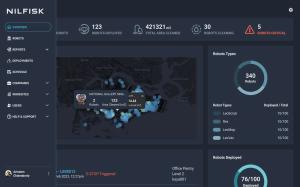 Web app
Possibility to monitor individual robot remotely
Generating reports of cleaning activity
Guided flow to deploy a robot for cleaning
Contractor or end customers
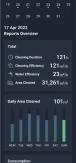 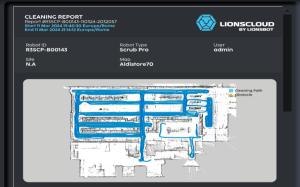 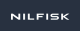 27
COMPANY CONFIDENTIAL
7
Next steps
28
COMPANY CONFIDENTIAL
Next step
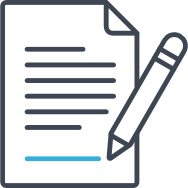 Contact us
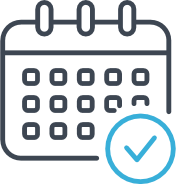 Schedule a site survey
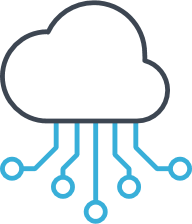 Virtual presentation
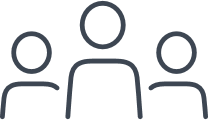 Demonstration
29
COMPANY CONFIDENTIAL
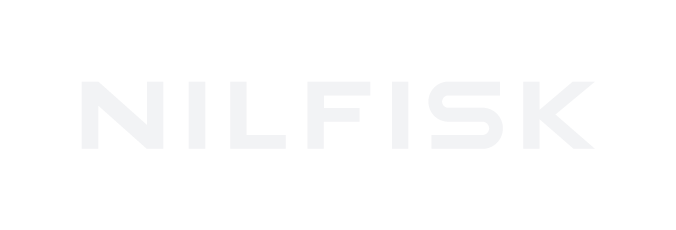